Modernization Project
Enhancing Lender & Borrower Experience​s
June 2023
What’s Cool & Upcoming!
Modernization Project
Swivel Chair Concept
Integration
Producer-Lenders Tools
Streamline Data Entry
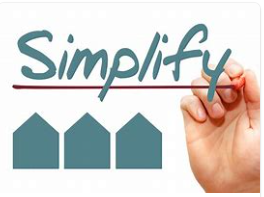 Modernization Project
1
Modernization Project
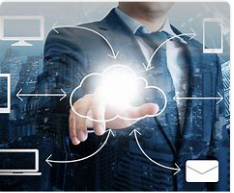 Connectivity
Digitization 
Automation
Reporting
The Road Ahead
Improving Tools, Processes and Experiences
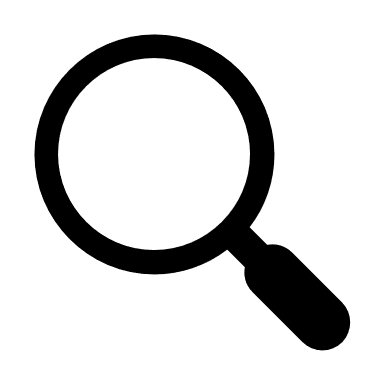 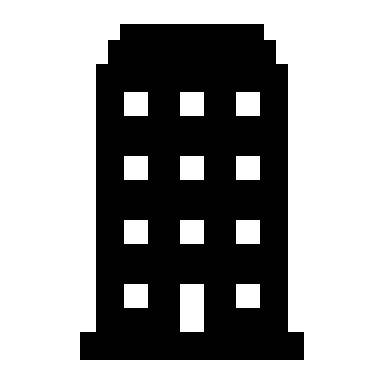 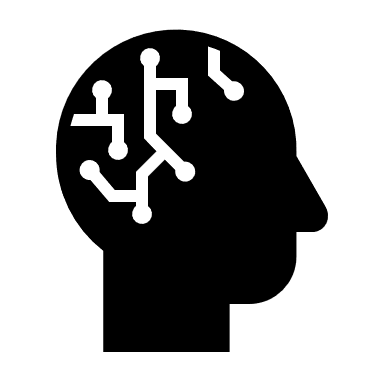 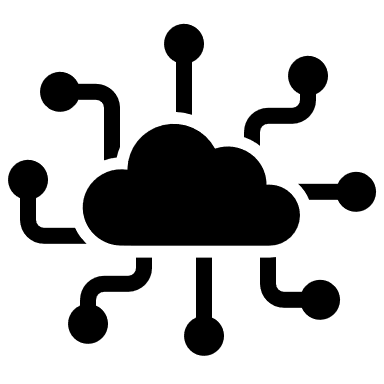 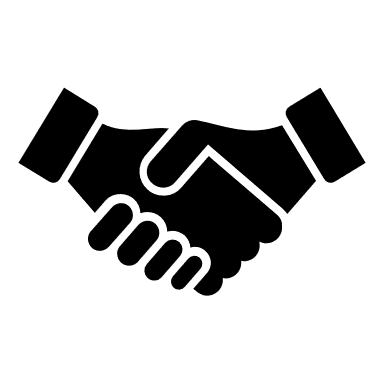 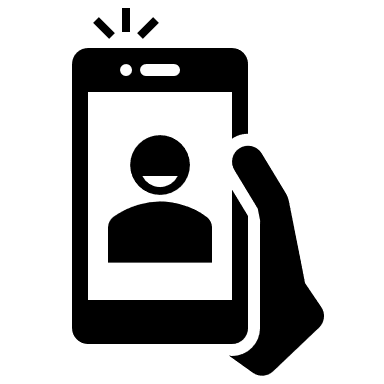 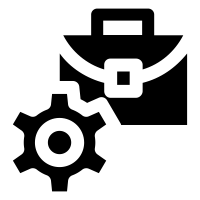 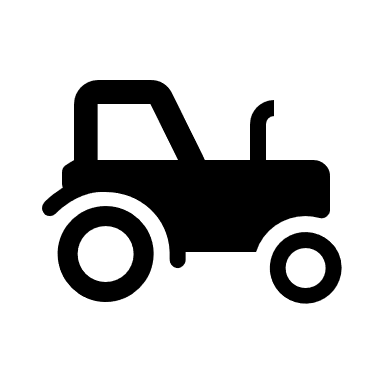 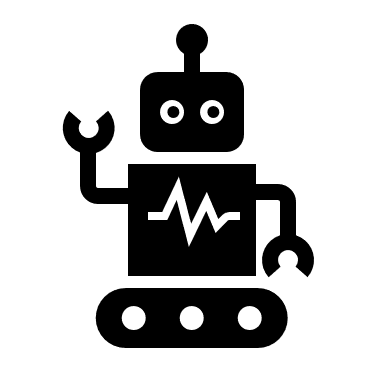 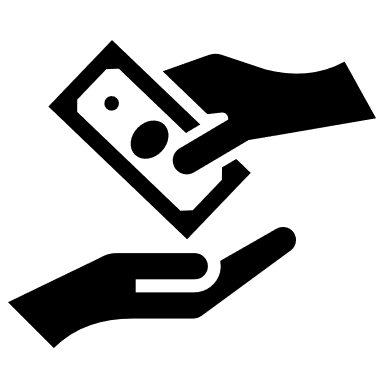 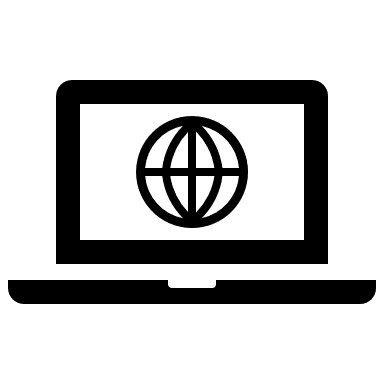 New Credit Assessment Features
Improving User Experience
New Experiences for Loan Officers,  Managers & Leadership
Automation, Artificial Intelligence, and Machine Learning
Improving Asset Class Experiences
CONNECTIVITY
Integrations & Data Movement
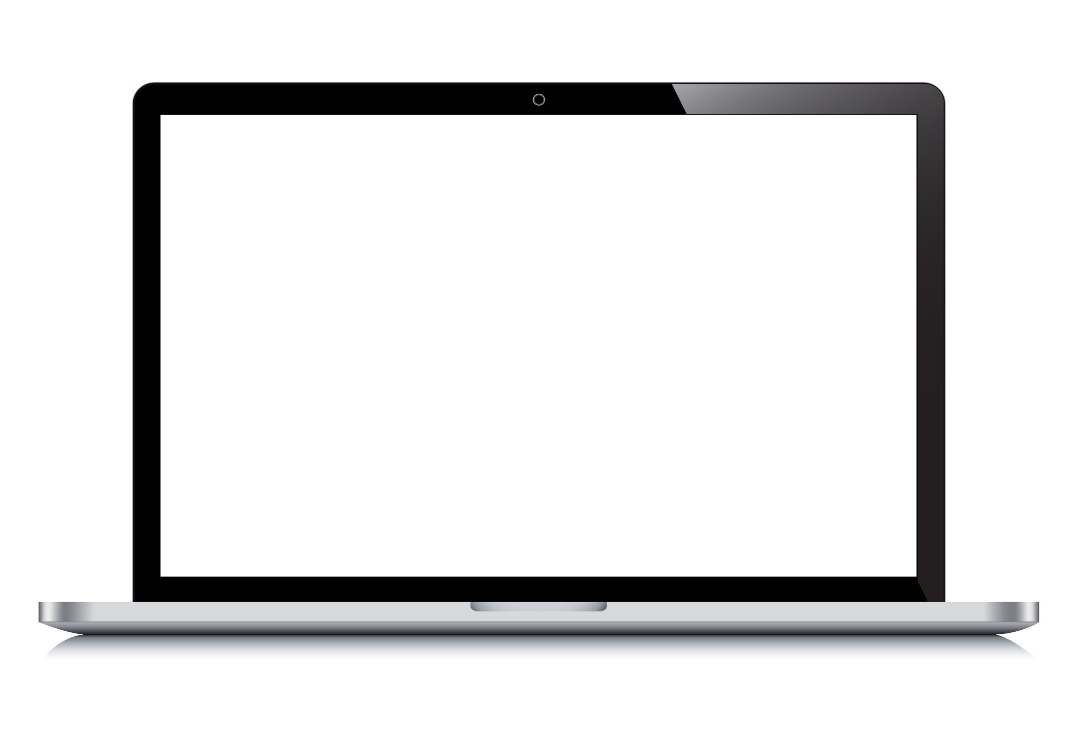 Capabilities
Ag Integrations:
Yield, Satellite Imagery & Commodity Price
News & Weather
Alerts
Batch & Real-Time Data Movement
Bulk Data Extraction
Key Benefits
Gain real time insights into borrower performance
Improved Early Warning & Risk Mitigation
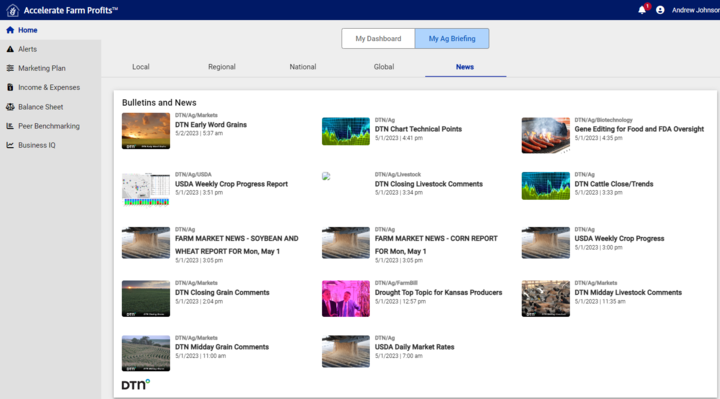 DIGITIZATION
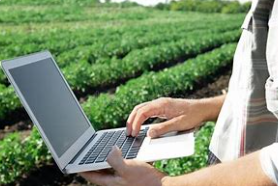 Deliver a Cohesive Ecosystem
Bringing Tech To The Farm
Meet the Farmer on the Farm
Keep the Paper On the Shelf
Digital Farm Inspections
Digital Farm Reviews
Digital Inventory Adjustments
Data Entered One Time
Better Experience All Around
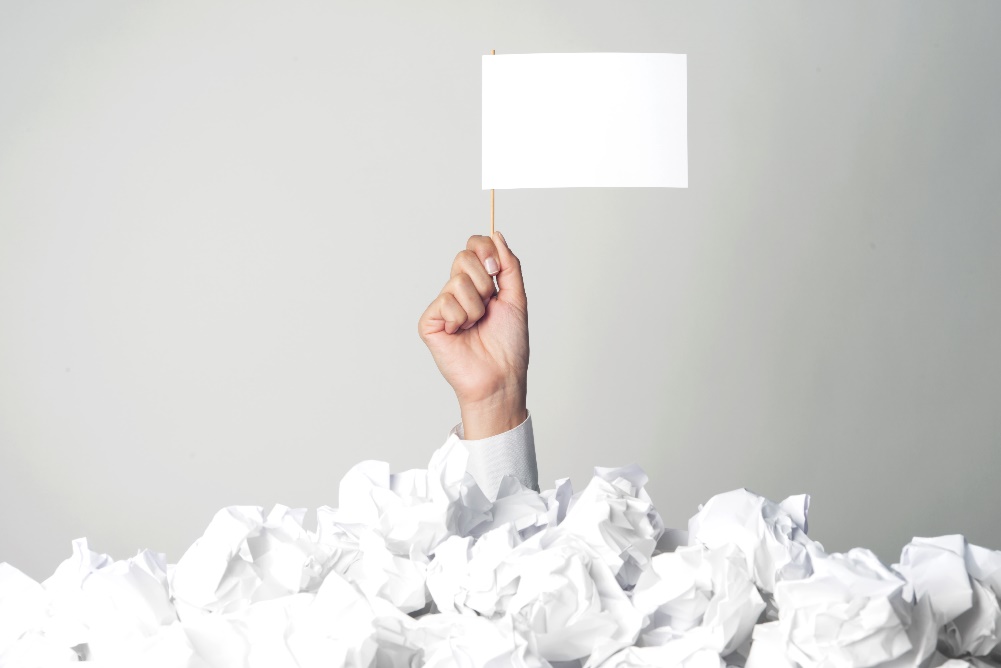 DIGITIZATION
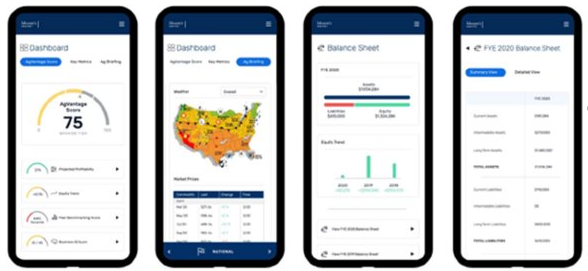 Engagement In A New Way
Producer & Lender Collaboration
Producer:
Farm Overview
Marketing Plans
Living Financial Statements
Peer Benchmarks
Business IQ

Lender:
Portfolio Alerts
Farm Profitability by Producer
Collaboration Tool
Build Producer Financial Literacy
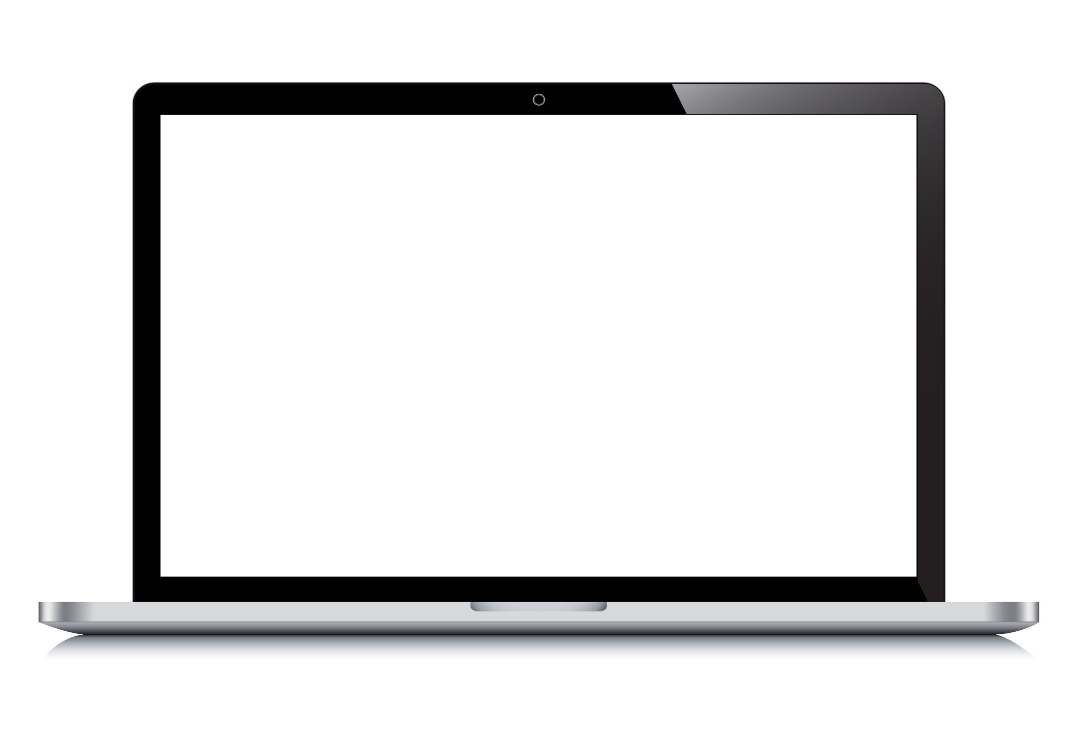 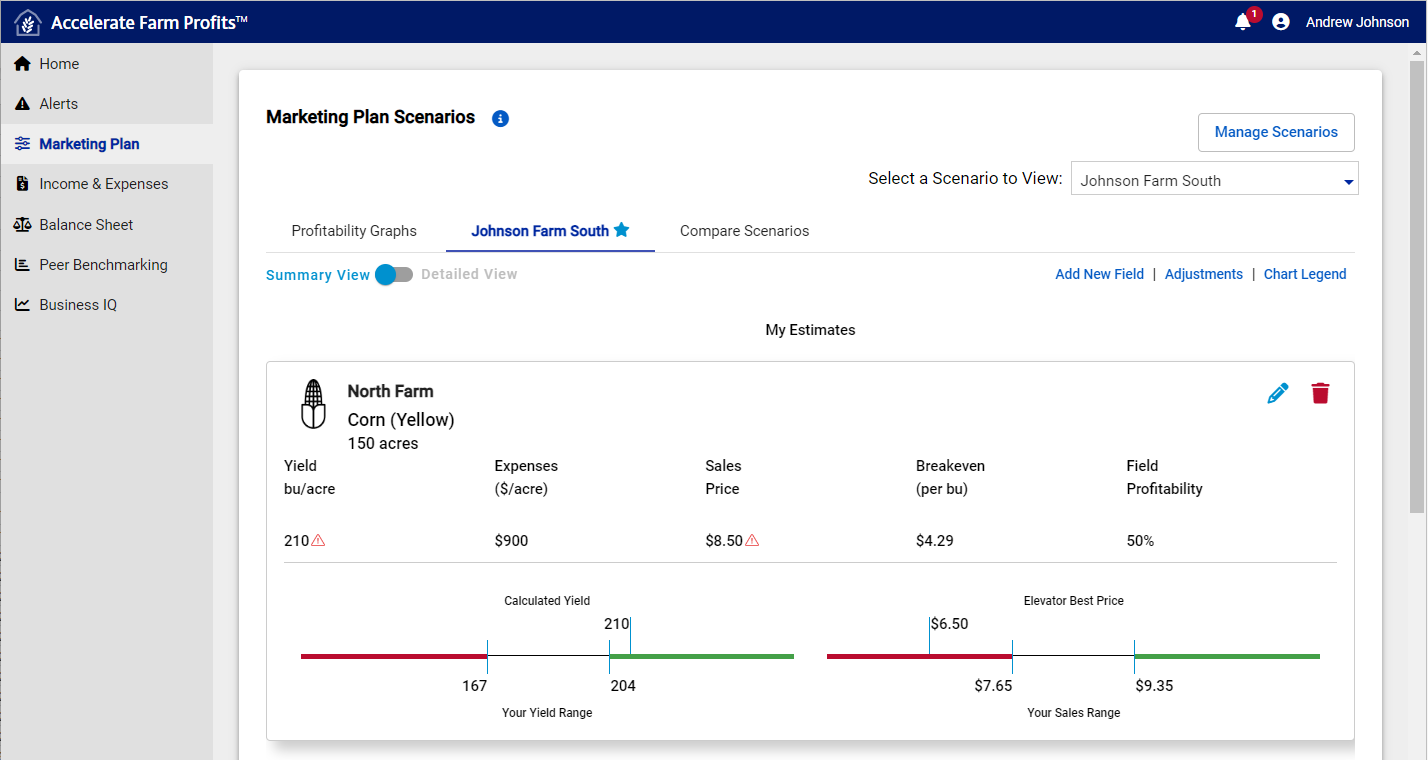 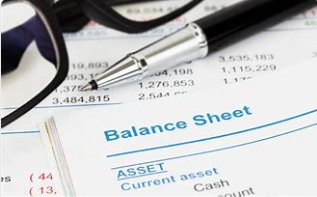 AUTOMATION
Data Ingestion, Workflow, Business Rules
Capabilities
From Paper to Digital
Your Data Where You Want It
Enables End-to-End Data Flow

Key Benefits
Reduced Manual Keying
Improved Data Accuracy
Automation of Redundant Activities
Data Traceability & Audit Log
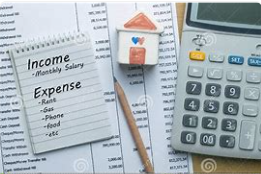 REPORTING
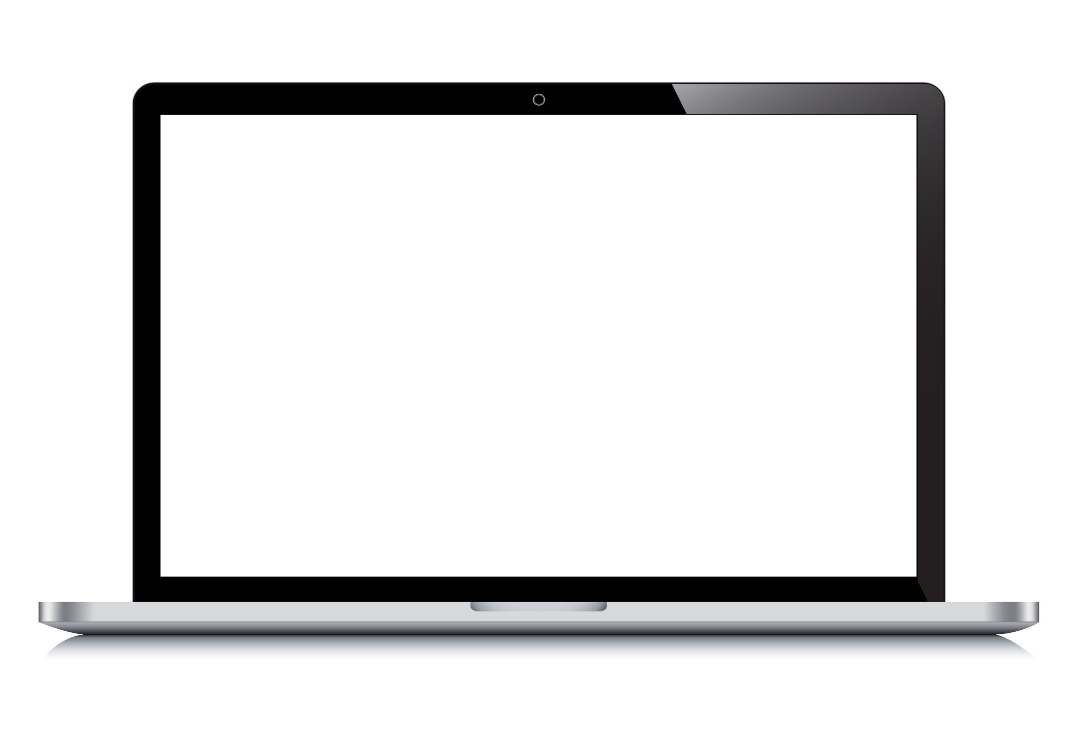 Active Portfolio Monitoring
Capabilities
Measure and manage portfolio-level risk
Quantify portfolio performance indicators
Tunable Early Warning Signals

Key Benefits
Obtain a holistic view of portfolio performance
Gain insights into portfolio performance
Take action on those insights
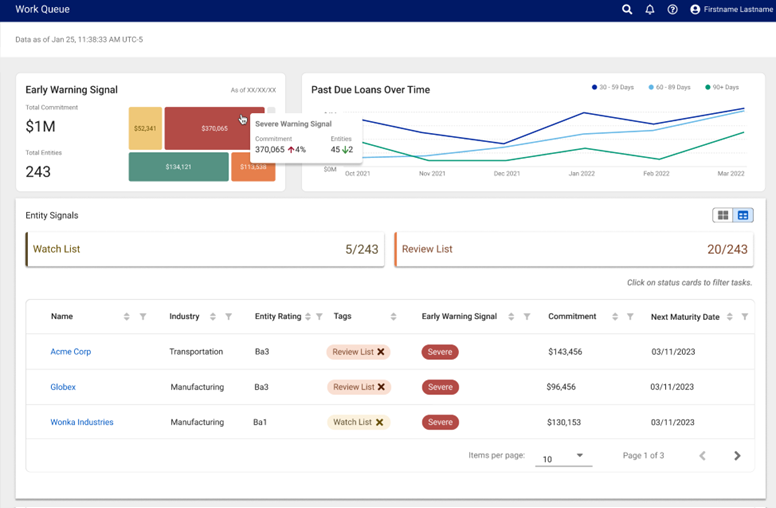 Modernization Journey
Requirements & Scoping
Design & Consulting
Development
QA & Testing 
Training 
Production Release
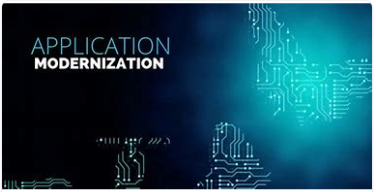 Ag Thought Leadership
2
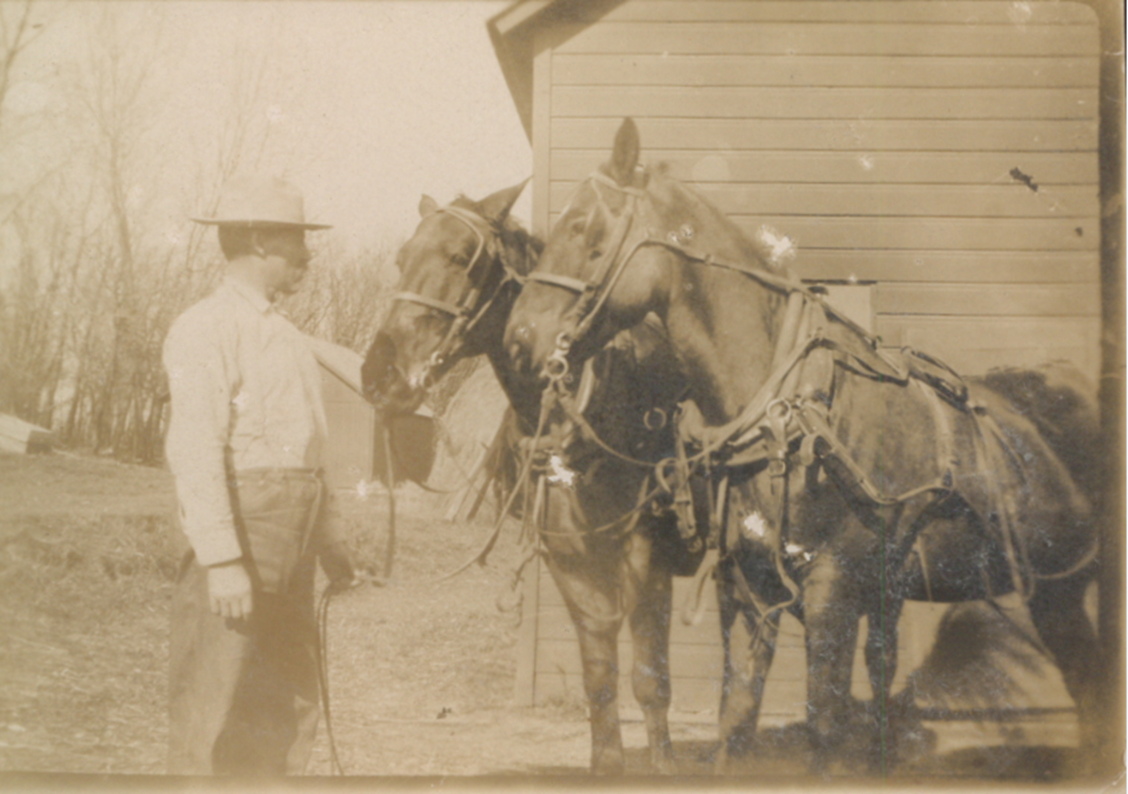 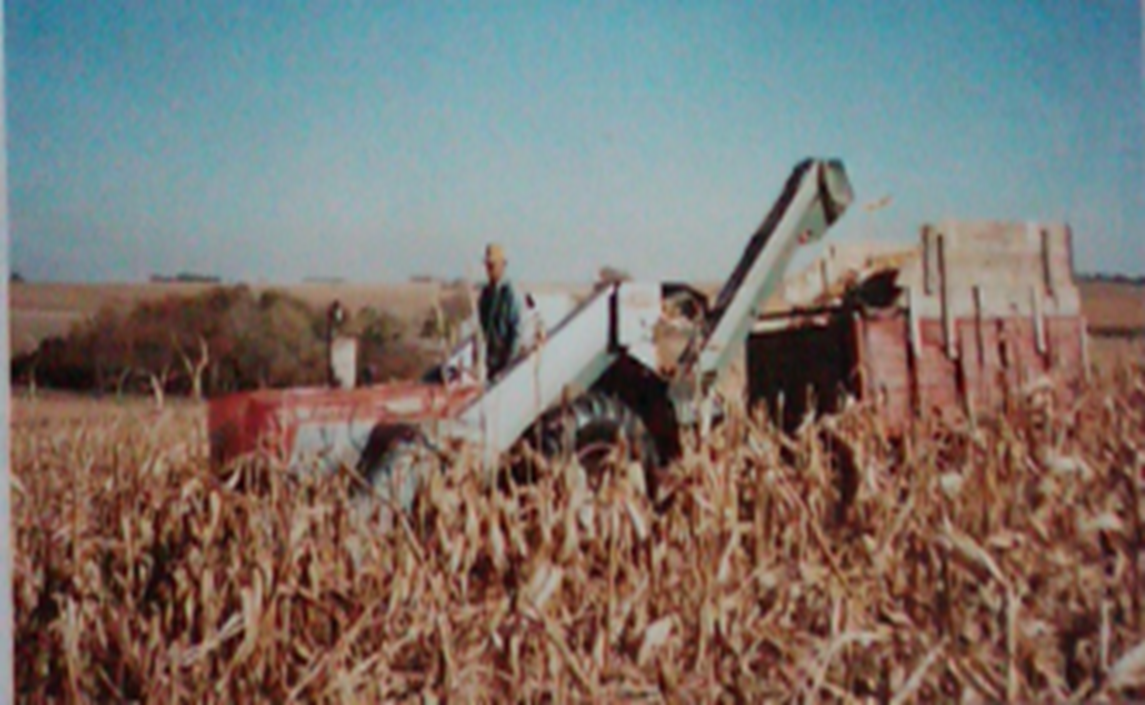 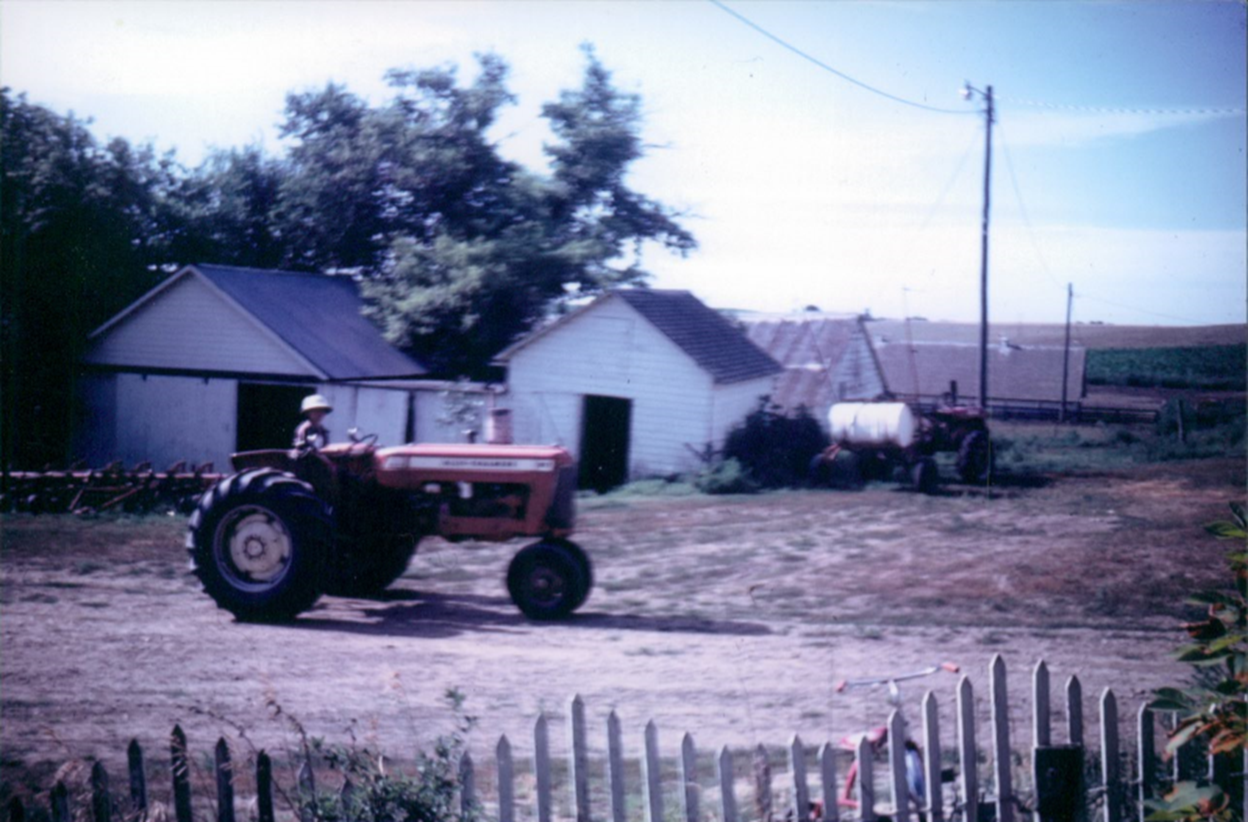 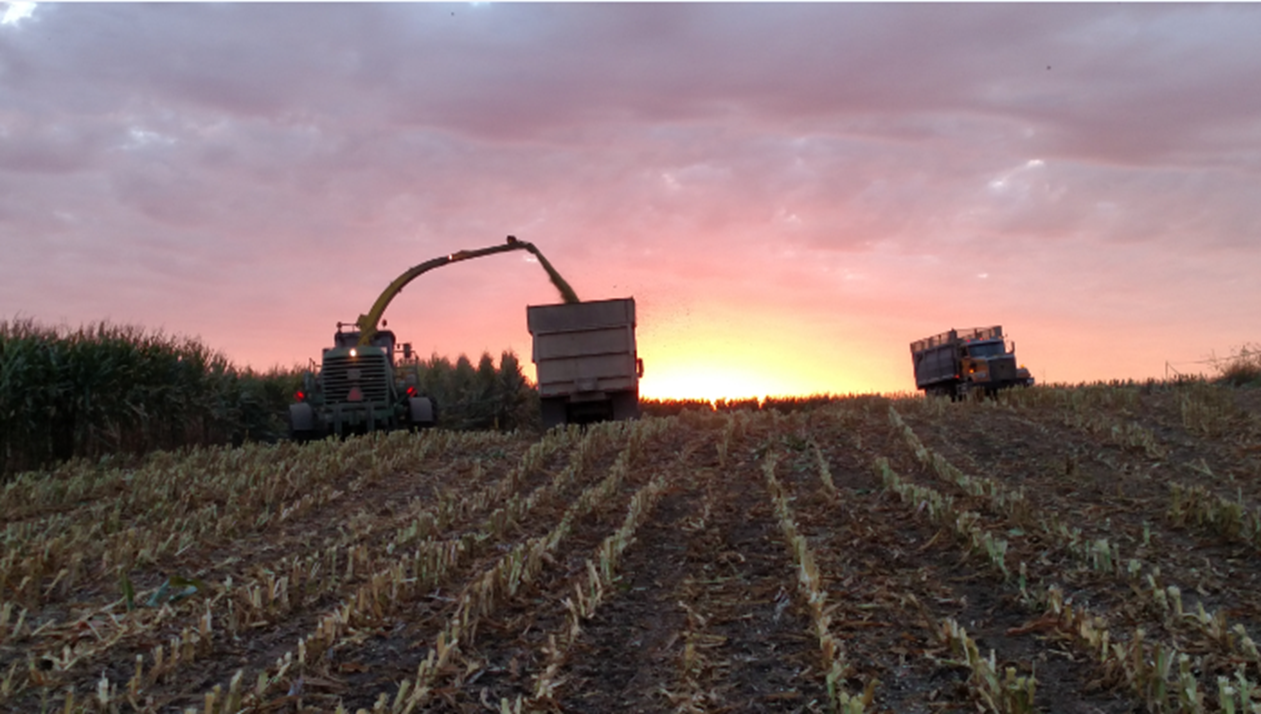 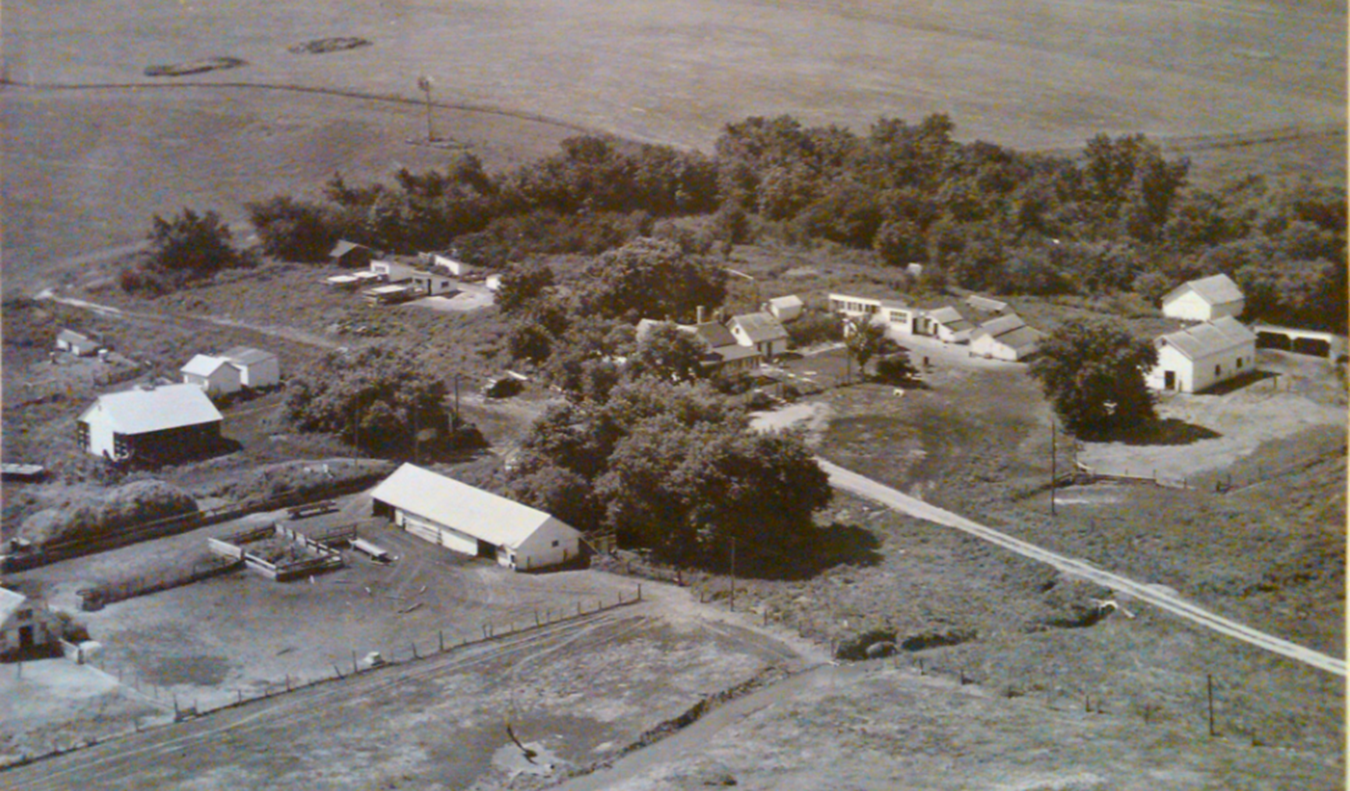 Moody’s Ag Experience
Our Future Isn't About Tradition

It's About Change
Ag Land Hub
Centralized Ag Repository
Complimentary resource
Create “alerts” for new postings
Webinars
Podcasts
 Conferences
Whitepapers
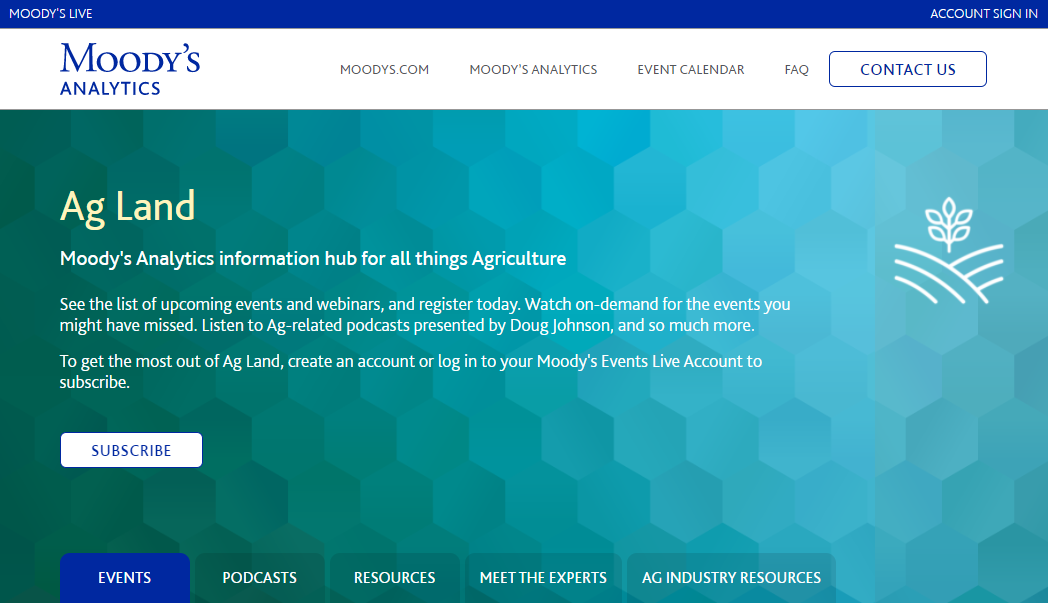 https://live.moodys.io/ag-land-channel
Keep Farmers Farming and Ranchers Ranching
Thank You for Supporting Agriculture
Doug Johnson, Ag Strategist - Industry Practice Lead



Moody’s Analytics
1010 N. 102nd Street
Omaha, NE
Cell: 402-639-4271
douglas.johnson@moodys.com
moodysanalytics.com